CHEM 304 – 2/27/12
I.D. Tropospheric chemistry:
	- biogenic compounds & sources
	- anthropogenic compounds & their sources
	- OH: NOx, O3,CO 
			 —> then the “big picture”

READ Ch. #3, Ch. #5, & appendix on org. chem. 
The detailed stuff we covern next is in #5.
Trace gases - Natural Sources …
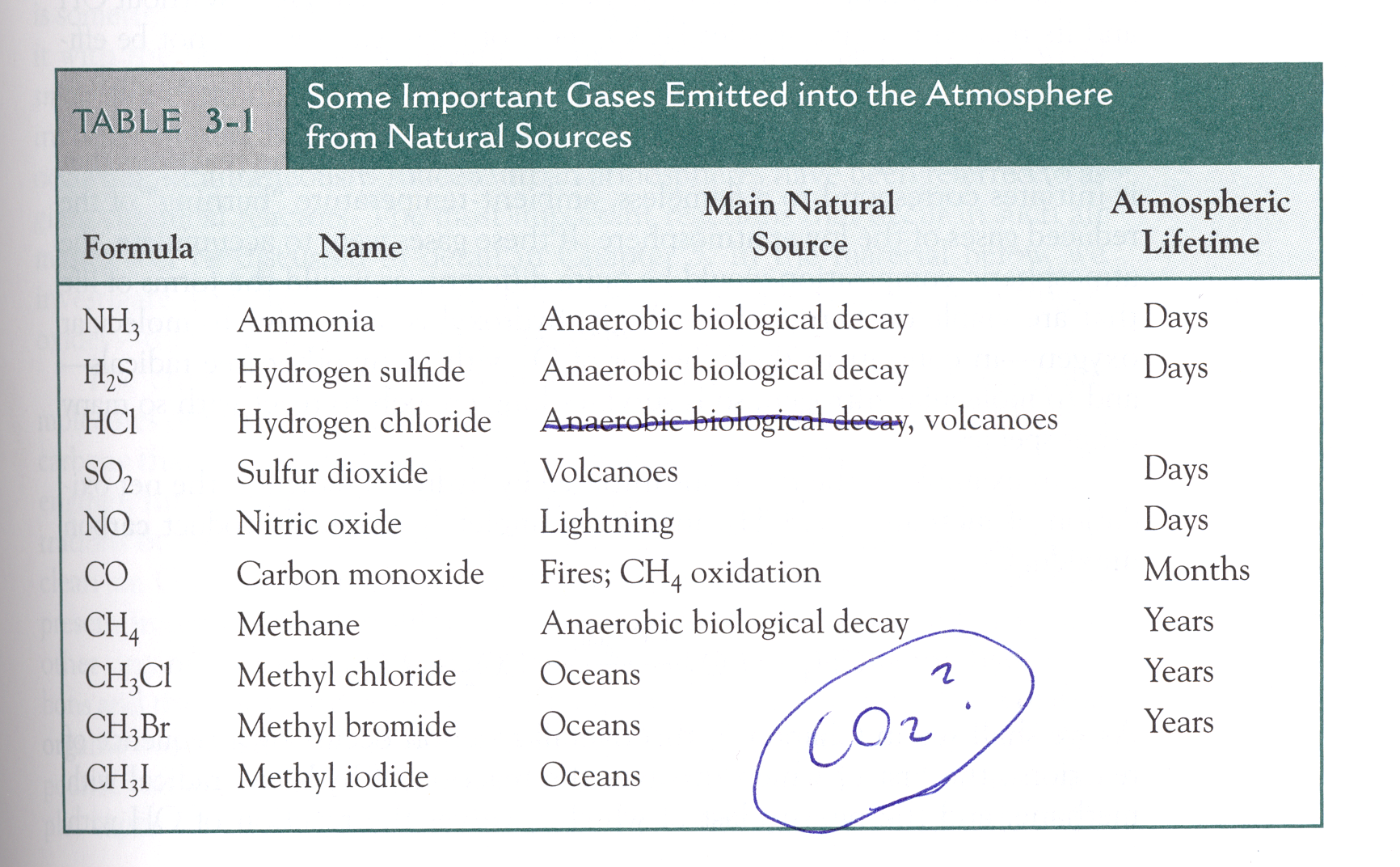 And LOTS of VOC’s from plants …
5 possible fates of a compound introduced into the troposphere:

Dry deposition: direct absorption on plants or in soils, etc.
Wet deposition or “rainout”: dissolve –> precip.
Transport to Stratosphere: Long lifetime!
Photochemistry: l > 300 nm only (NO2, O3) 
Reaction with OH: this is the primary chemical loss path (and the end result is ultimately oxidation)
Pictorial view of Basic Tropospheric Chemistry …